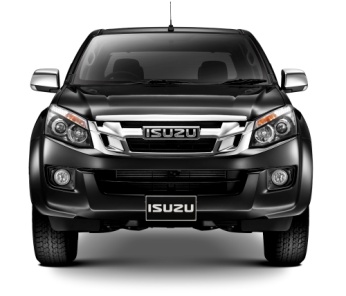 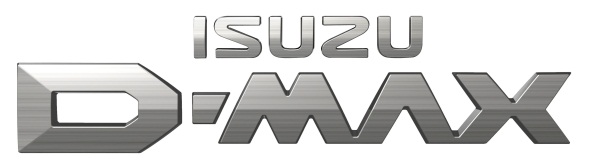 Editions
spéciales
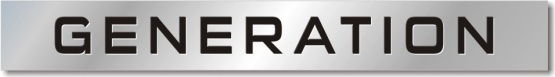 Liste de prix - GDL
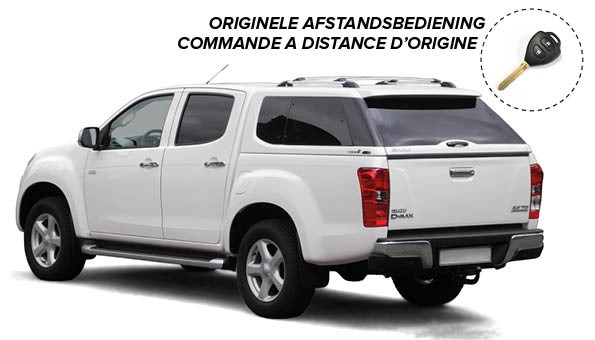 Le D-Max LSX Generation est l’ultime version toute équipée avec la flexibilité du choix parmi les meilleurs couvre-coffres à prix unique.
L’hardtop Type E pour maximiser la qualité et  le volume de chargement
€ 41.567€ 35.527,35 HTVAPrix catalogue
€ 34.770€ 29.717,95 HTVAPrix net
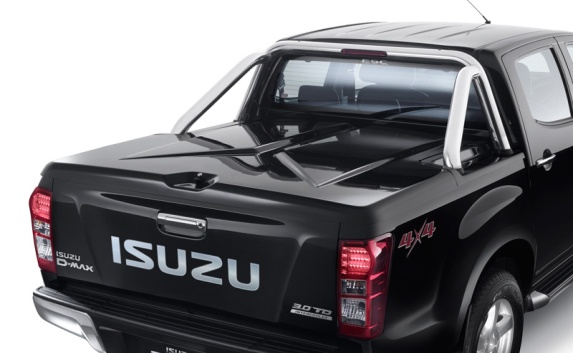 Le Style Cover pour l’élégance et l’exclusivité
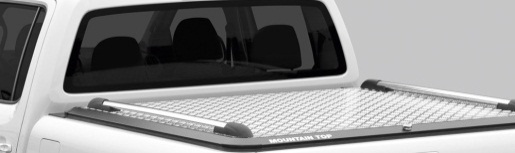 Le Mountain Top pour la flexibilité
Inclus dans le pack Generation
Equipements standards1)
5 couvre-coffres au choix(illustration + Sport Cover; Roll&Lock)
- Intérieur cuir
- Jantes alu 17”- Climatisation automatique- Sièges électriques & chauffants- Marche pieds- ESP, ABS, traction control, 6 airbags- Cruise control & audio  à commandes au volant
1) Voire catalogue pour la liste exhaustive
Couvre-coffre
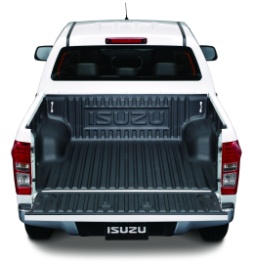 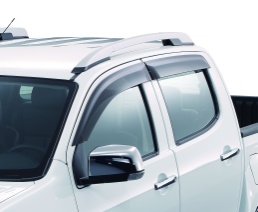 La protection de coffre
Raile de toit
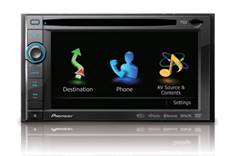 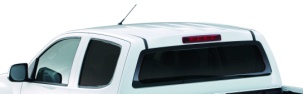 Options (TVAC)
Vintres teintées
GPS Pioneer
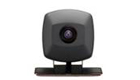 - Boîte auto: € 1.450
- Couleur métallique: € 495- Attache remorque 3.5T: € 522
- Kit roue de secours (acier): € 395
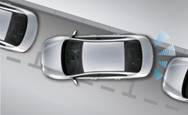 Senseurs arrière
Caméra de recul
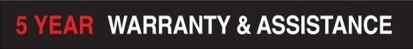 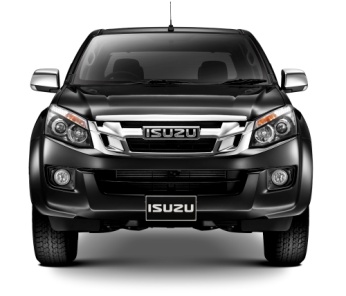 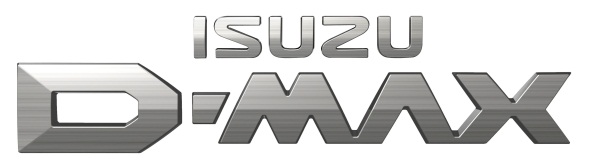 Editions
Experience
spéciales
Liste de prix
Le D-Max LS Experience est notre compromis idéal pour ceux à la recherche d’un équipement enrichit à prix raisonable
Disponible en Black et Silver
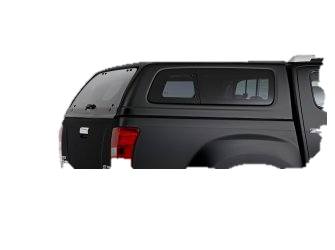 Hardtop Aeroklas pour la ligne et le design
€ 36.705€ 31.371,79 HTVAPrix catalogue
€ 30.690€ 26.230,77 HTVAPrix net
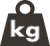 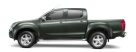 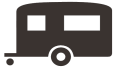 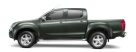 Inclus dans le pack Experience
Equipements standards1)
- Jantes en alliage 16´´- Air conditionné
- Eléments de carrosserie peints ou chromés- Rétroviseurs électriques et chauffants
- Vitres arrière électriques
- Direction réglable en hauteur
- ESP, ABS, traction control, 6 airbags
1) Voire catalogue pour liste exhaustive
Peinture métallisée
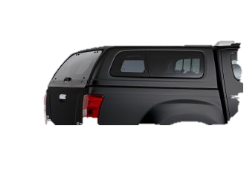 Hardtop Aeroklas
Black ou Silver
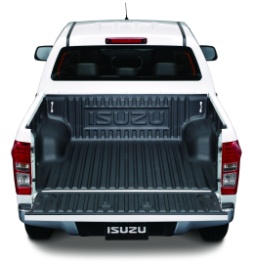 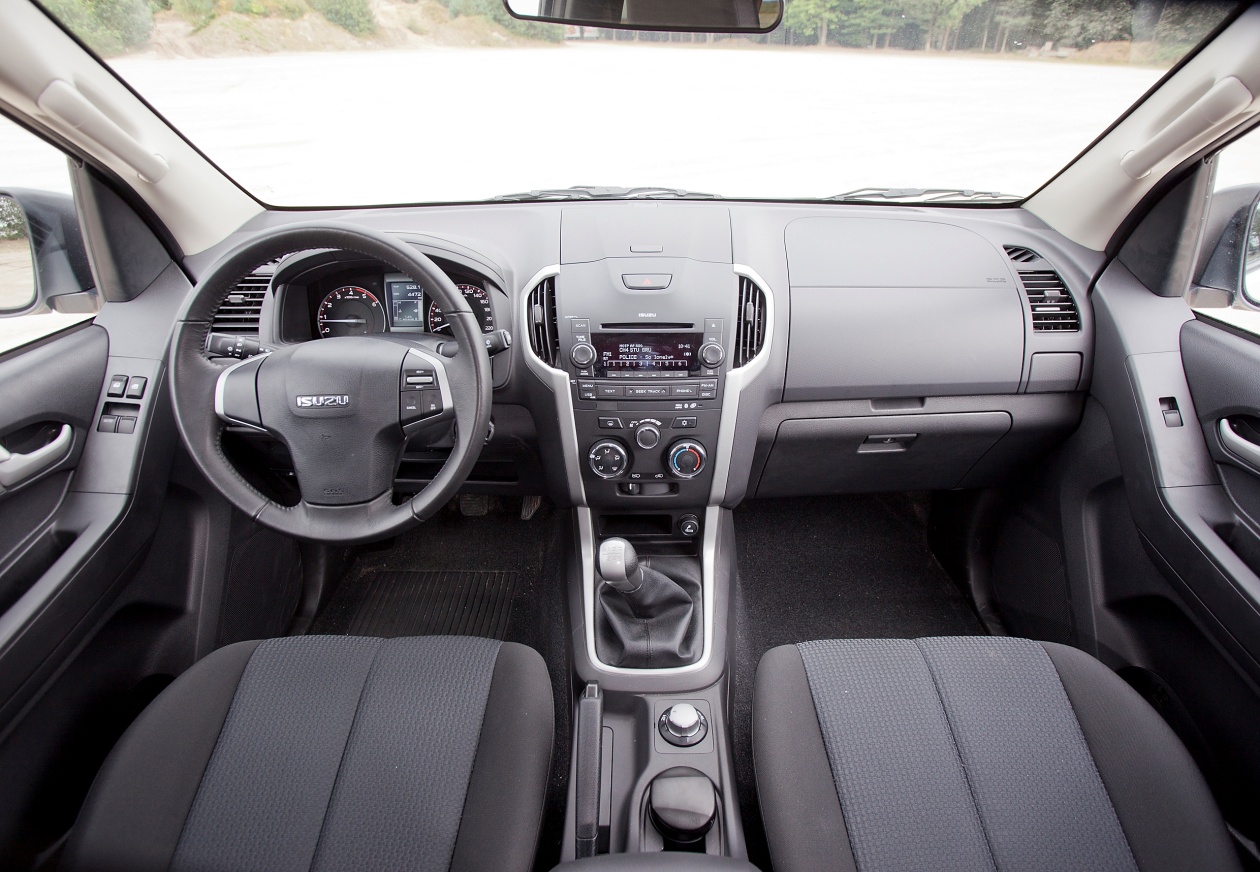 Bedliner
Isuzu Radio-CD-Bluetooth
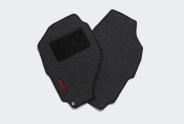 Options (TVAC)
- Vitres teintées: € 267
- Attache remorque 3.5T: € 522 
- Rails de toit: € 510
- GPS et caméra de recul: € 1517
- Jantes alliages 18´´: € 1.636
- Sièges en cuir et chauffants: € 1.840
- Kit roue de secours (acier): € 395
Side steps
Tapis
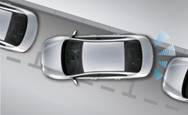 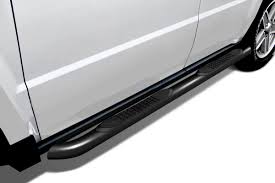 1.050 kg  de charge utile
Senseurs arrière
3.500 kg tractable
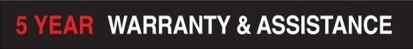 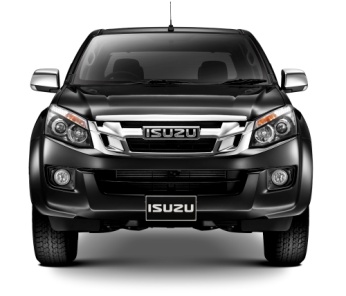 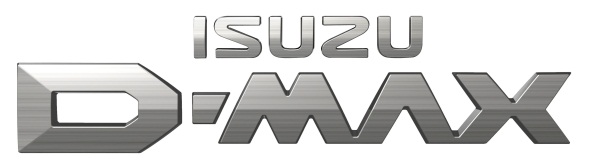 Editions
@Use
spéciales
Liste de prix
Le D-Max L @Use est la solution tout-en-un fonctionelle des professionels à la recherche d’un partenaire infatiguable
Toutes couleurs possibles
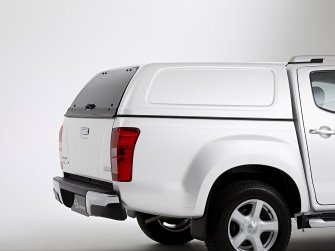 Hardtop Aeroklas fermé avec rail de toit développé pour Isuzu pour sa fiabilité et son volume
€ 32.593€ 27.857,26 HTVAPrix catalogue
€ 27.870€ 23.820,51 HTVAPrix net
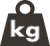 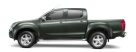 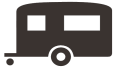 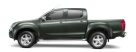 Inclus dans le pack @Use
Equipements standards1)
- 2.5L – 163ch – 400Nm- 4x4 & boîte courte
- 6 airbags- ABS / EBD / ESC / TCS- Vitres électriques- Verrouillage central
1) Voire catalogue pour liste exhaustive
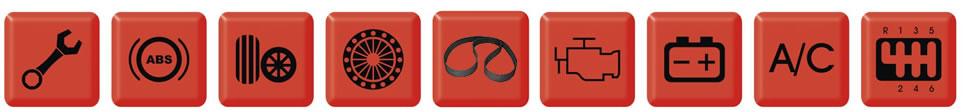 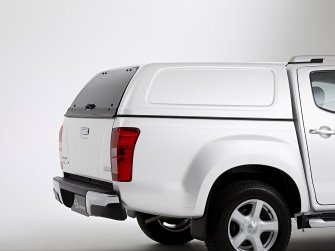 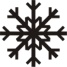 Hardtop RoadRanger
Airco
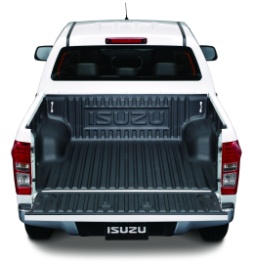 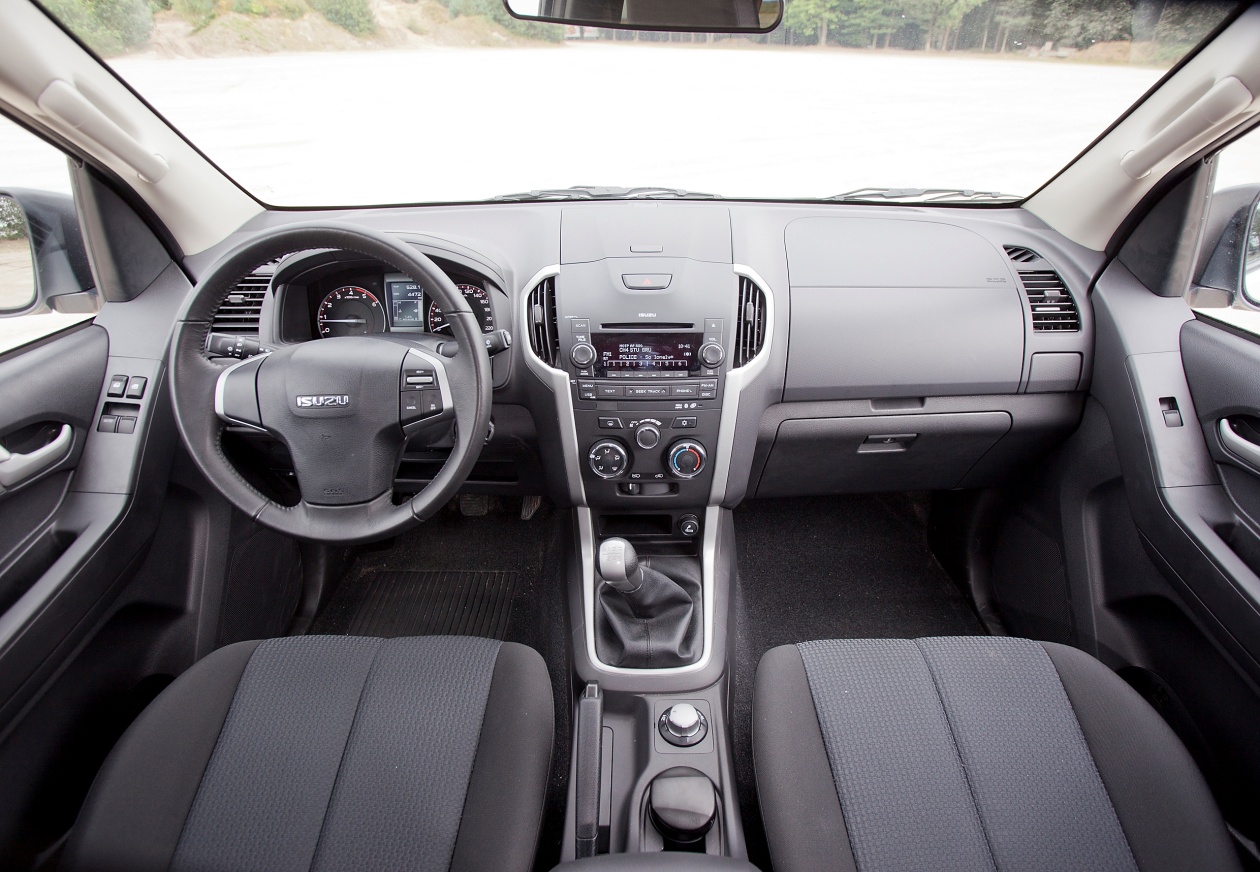 Bedliner
Isuzu Radio-CD-Bluetooth
Options (TVAC)
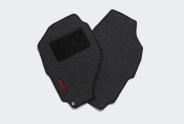 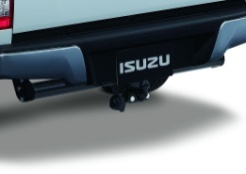 - Couleur métal.: € 495- Vitres teintées: € 267 - Senseurs arrière: € 243,21
- Housses sièges avant : € 229,90
- Kit roue de secours (acier): € 395
- Rail de hardtop : € XYZ
Attache remorque
Tapis
3.5T tractable
1050kg de charge utile
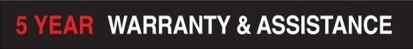